Совместное совещание Координационного совета администрации г. Сосновый Бор Ленинградской области по вопросам развития предпринимательства и представителей рабочей группы Общественного совета Госкорпорации «Росатом» по развитию территорий, АО «Корпорация «МСП», крупных предприятий и малого и среднего бизнеса
О содействии развитию и кооперации с предприятиями атомной отрасли субъектов малого и среднего предпринимательства
Докладчик
Ю.Б. Тебин

г. Сосновый Бор,
Ленинградская область
22.12.2015
Рабочая группа Общественного совета Госкорпорации «Росатом» по развитию территорий
Создана решением Общественного совета Госкорпорации «Росатом» под председательством С.В. Кириенко (протокол № 30 от 01.04.2015)
Цель:
содействие развитию территорий расположения предприятий атомной отрасли в части повышения уровня самозанятости и поддержки взаимодействия «Росатом-МСП».

Руководитель рабочей группы:
Тебин Юрий Борисович – член Общественного совета Госкорпорации «Росатом», вице-президент ТПП РФ Московской области.
!
Заседание РГ 12.11.2015 в МИФИ:
решение о создании Ассоциации по содействию развитию и кооперации
с предприятиями атомной отрасли субъектов малого и среднего предпринимательства
2
Рабочая группа по взаимодействию Госкорпорации «Росатом» и АО «Корпорация МСП» по вопросам обеспечения доступа субъектов МСП к закупкам (действующая)
Соглашение о взаимодействии между Госкорпорацией «Росатом» и
АО «Корпорация МСП» от 16.11.2015 № 1/8991-Д/С-2 (+ положение о РГ)
Задачи:

методическая поддержка субъектов МСП по вопросам участия в закупках;
информационная поддержка субъектов МСП;
организационная поддержка (конференции, информационные семинары);
подготовка предложений по вопросам:

- организации мероприятий, направленных на формирование сети квалифицированных и ответственных партнеров;
- создания условий для увеличения доли закупок (в т.ч. инновационной, высокотехнологичной продукции) у МСП;
- создания системы внедрения и трансфера новых технических и технологических решений МСП;
- создания условий участия МСП в программах инновационного развития;
- совершенствования законодательства о закупках;
- организации нотификации органов по сертификации на право проводить оценку соответствия систем менеджмента качества субъектов МСП.
Представители АО «Корпорация МСП»
+
Представители Госкорпорации «Росатом»
3
Рабочая группа по рассмотрению обращений и взаимодействию с субъектами МСП по вопросам, связанным с расширением доступа субъектов МСП к закупкам Госкорпорации «Росатом» и ее организаций (действующая)
В целях:

совершенствования системы закупок, актуализации перечня заказчиков второго, третьего типа (методические аспекты)
Представители МСП и организаций инфраструктуры поддержки
Представители АО «Корпорация МСП»
Представители Госкорпорации «Росатом»
+
+
4
Задачи Ассоциации по содействию развитию и кооперациис предприятиями атомной отрасли субъектов МСП
создание благоприятной среды для ведения бизнеса в территориях присутствия Госкорпорации «Росатом», поддержка МСП, повышение самозанятости населения территорий;
содействие созданию инфраструктурных организаций поддержки предпринимательской деятельности в территориях присутствия;
привлечение мер государственной поддержки для субъектов малого и среднего бизнеса-контрагентов Росатома;
взаимодействие с общероссийскими предпринимательскими организациями;
участие в разработке и сопровождении электронной платформы промышленной кооперации малого и среднего бизнеса и Госкорпорации «Росатом»;
мониторинг применительной практики Единого отраслевого стандарта закупок Госкорпорации «Росатом» с целью выработки предложений по ее совершенствованию;
стимулирование создания консорциумов малого и среднего бизнеса для совместного выполнения заказов.
5
Субъекты взаимодействия «Росатом – МСП»
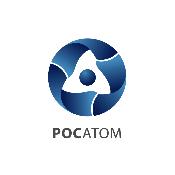 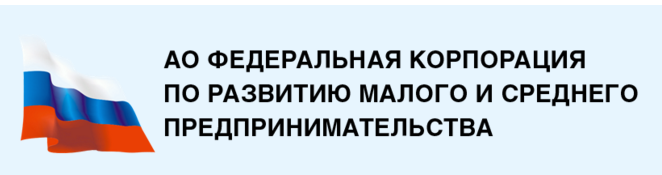 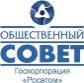 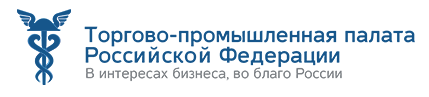 Ассоциация
ЗАТО
Союз
АТР АЭС
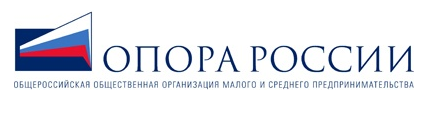 Ассоциация МСП РА:
МСП, работающие и планирующие работать во взаимодействии с Росатомом;
 МСП, работающие на территориях расположения предприятий атомной отрасли;
 организации инфраструктуры поддержки и развития МСП.
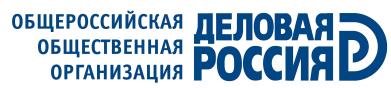 6
Дорожная карта процесса взаимодействия МСП и Росатома
Предприниматель указывает предприятия Росатома, с которыми он хотел бы сотрудничать
Предприниматель представляет информацию о своих возможностях (анкета)
Дирекция "МСП РА" информирует предприятия, указанные в п.2, и иные соответствующего профиля, об инициативе Предпринимателя
Ответы предприятий с обязательным указанием контактного лица для дальнейшего общения направляются Предпринимателю
…
Сопровождение Ассоциацией МСП РА
7
* В дальнейшем реализация всех этапов будет осуществляться в электронной автоматической форме
Содействие участию в программах партнерства государственных организаций-заказчиков
На настоящий момент программы партнерства утверждены у 8 крупных заказчиков:
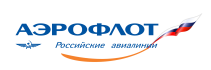 ПАО «Аэрофлот»,
ОАО «АК «Транснефть»,
ПАО «МРСК Северо-Запада»,
Росавтодор,
ПАО «Газпром»,
ОАО «РЖД»,
ПАО «ФСК ЕЭС»,
АК «Алроса»
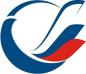 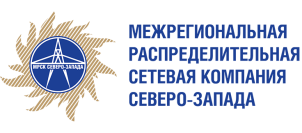 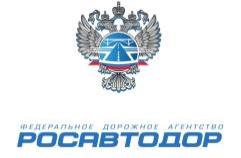 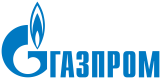 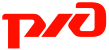 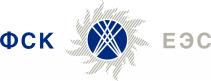 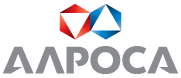 8
Текущие инициативы МСП по взаимодействию с Росатомом
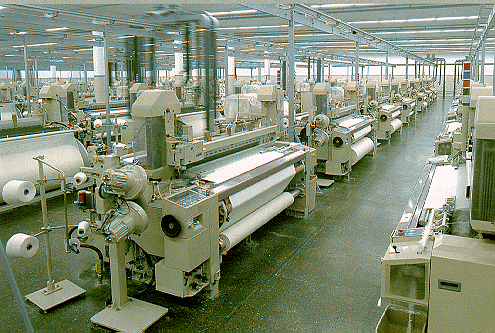 логистика
металлообработка и производство инструмента
обслуживание инженерных систем
модернизация и поставка станочного оборудования
сорбционные технологии
средства и методы неразрушающего контроля
IT-технологии
производство отечественного ЧПУ
9
Развитие предпринимательских инициатив, не связанных с деятельностью предприятий Госкорпорации «Росатом»
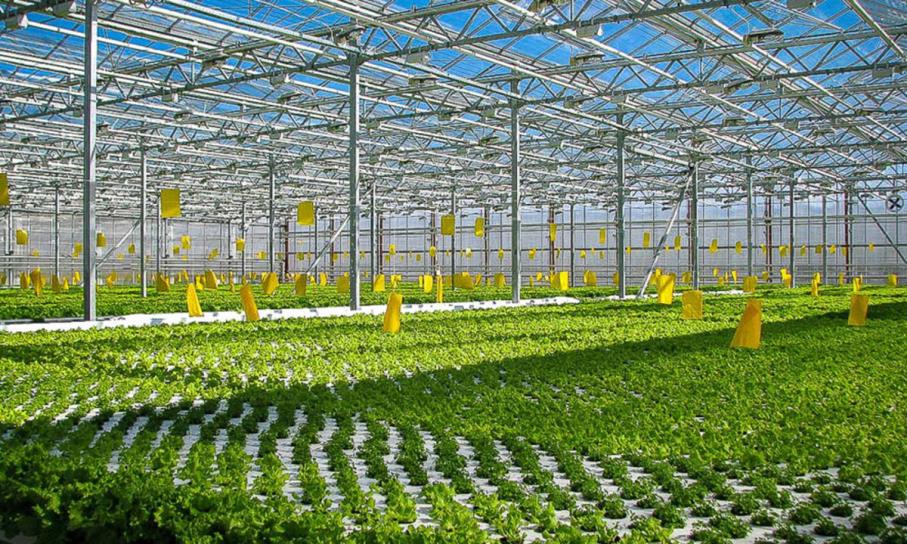 агробизнес;
торговая деятельность:
«муниципальный импорт»;
«муниципальный экспорт»;
обслуживание населения:
благоустройство;
медицина и пр.
10
Спасибо за внимание
Контакты:
Тебин Юрий Борисович
+7 (985) 210-71-82, tebin@yandex.ru
11